技藝班心得分享
報告者:
91317溫智鈞
在技藝班我學到:
如何拆裝汽、機車輪胎、引擎、
前輪碟煞、後輪鼓煞、更換機油、煞車油、接電線、焊接電路板、
等等…
拆輪胎教學
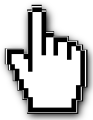 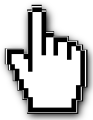 引擎拆裝
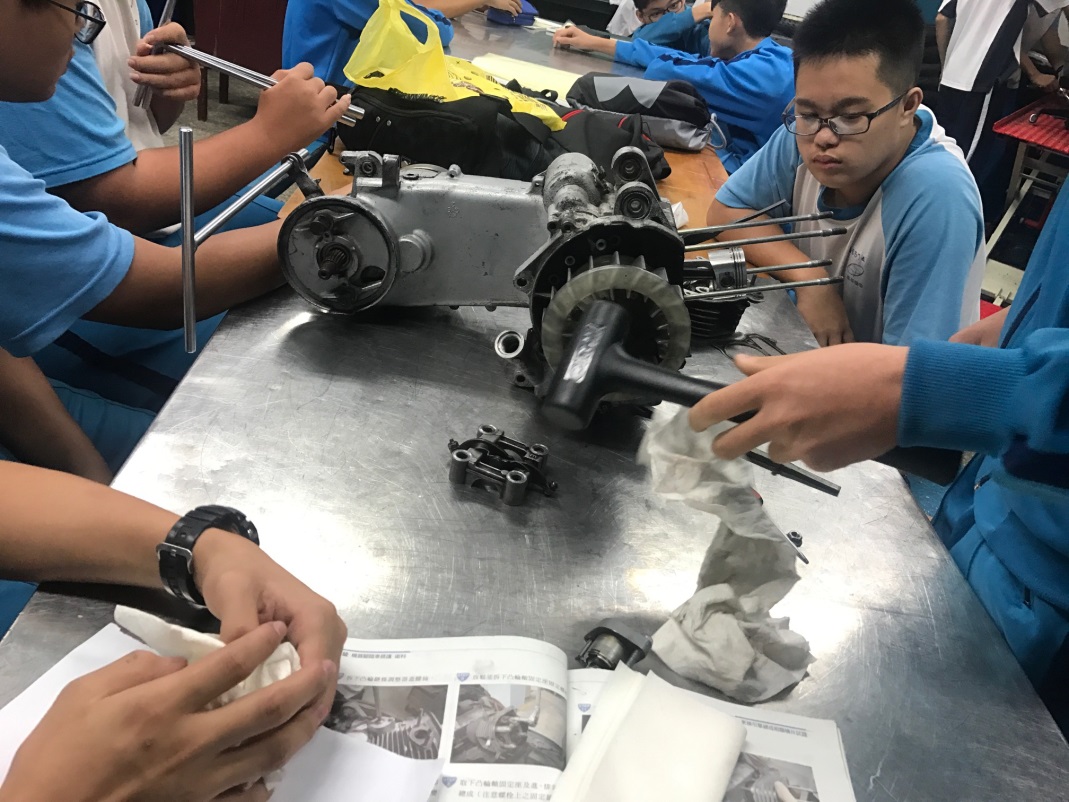 汽車前輪碟煞拆裝
模擬室內配線
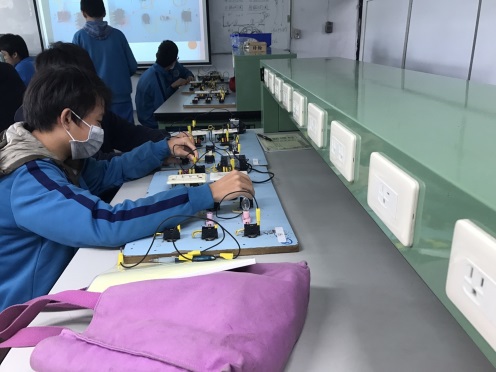 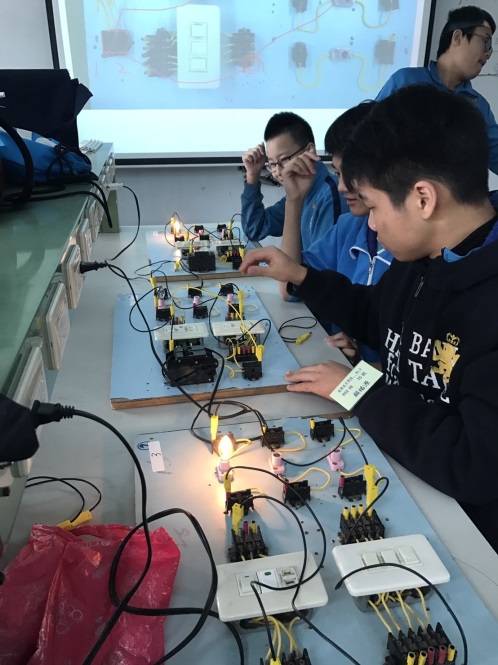 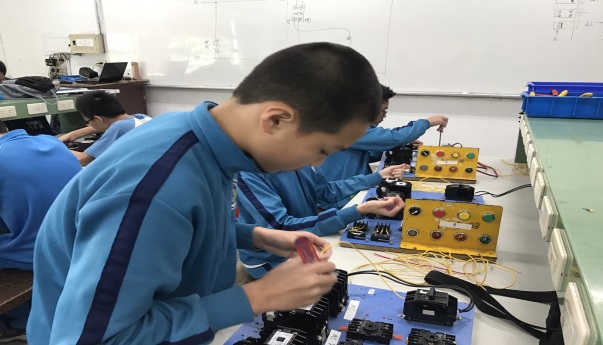 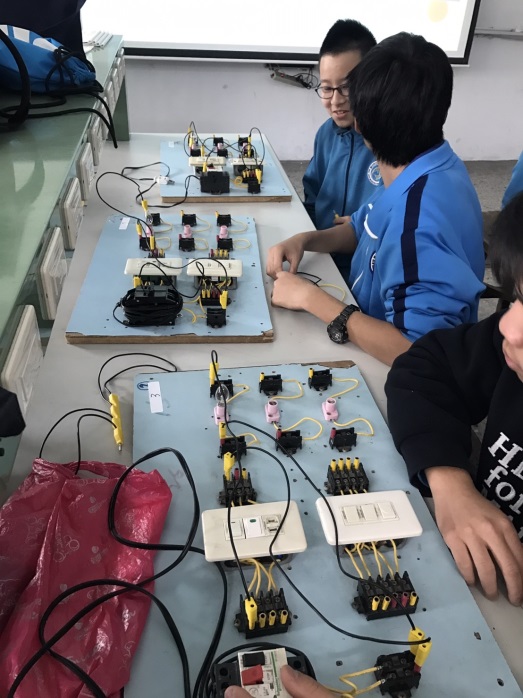 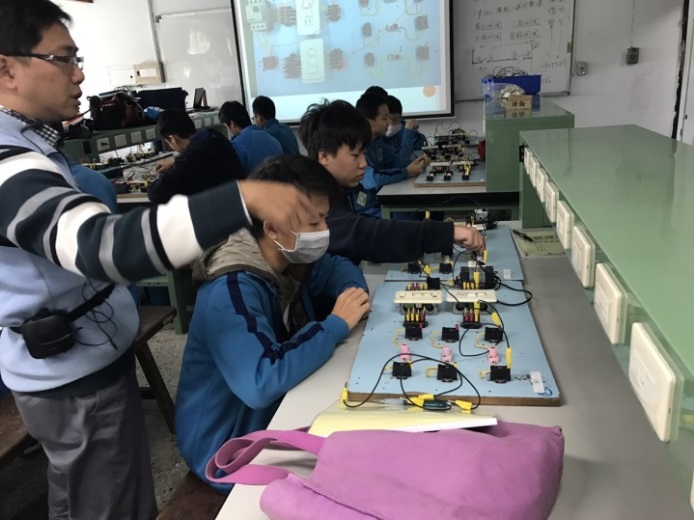 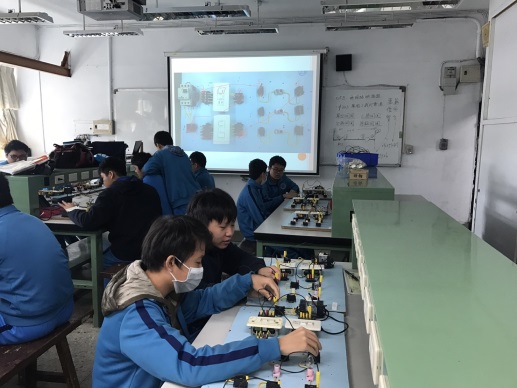 電子琴製作
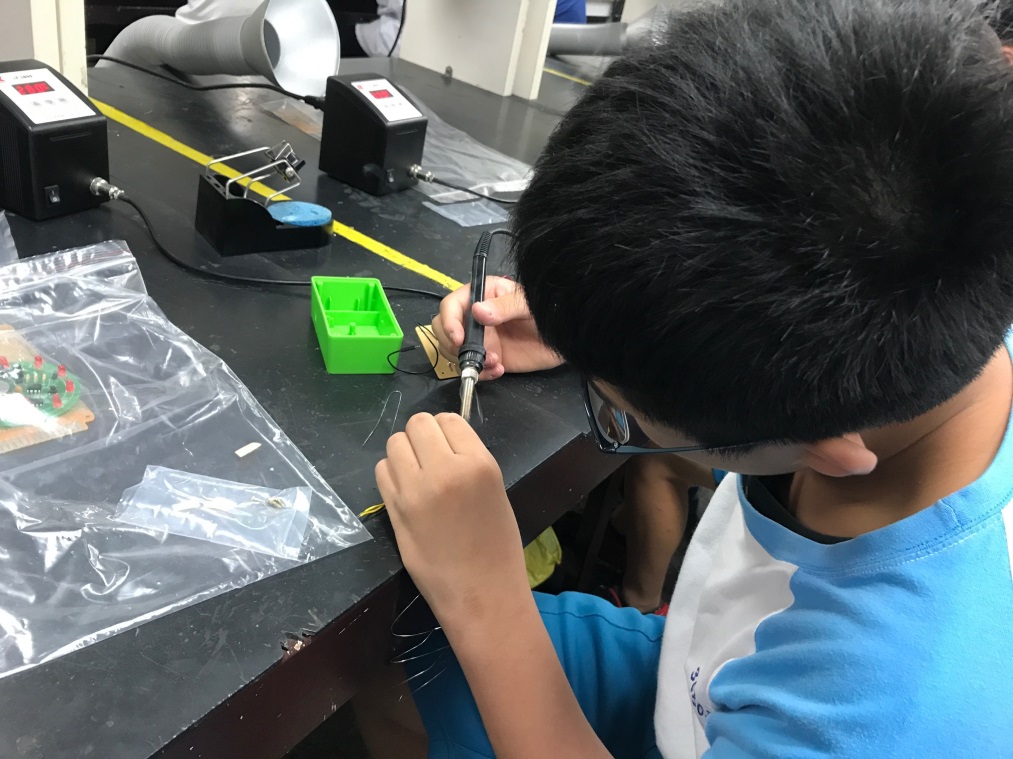 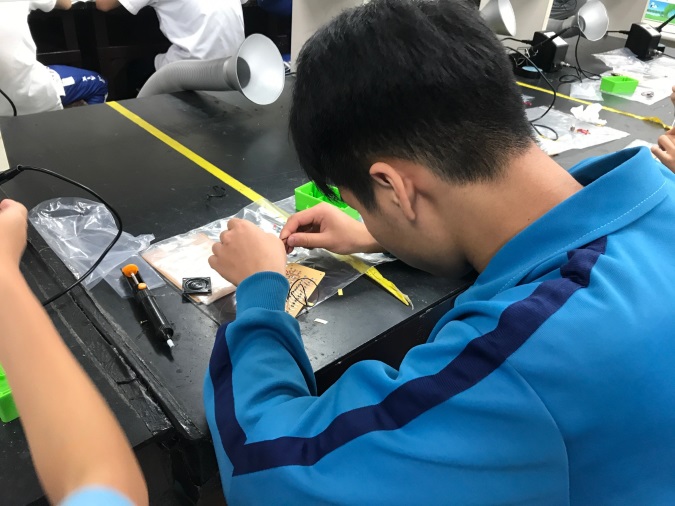 心得&感想
不論是汽車還是電機電子的每一堂課程，
大家都很認真的做事情，碰到有困難的地方
大家都會同心協力完成每一個小細節，
也認識了很多同學 。
一起努力完成一件事是多麼的開心 !
能參加技藝班我很開心，也學到很多東西 ，其實還有很多…但沒辦法一一介紹完。
心得&感想
在技藝競賽的集訓可是非常辛苦的，但在太陽之子和學長們的訓練下得了佳作，雖然不太預期，但還是收穫滿滿。

去比賽的應該忘不掉這兩台啊~~~
CEFIRO↓
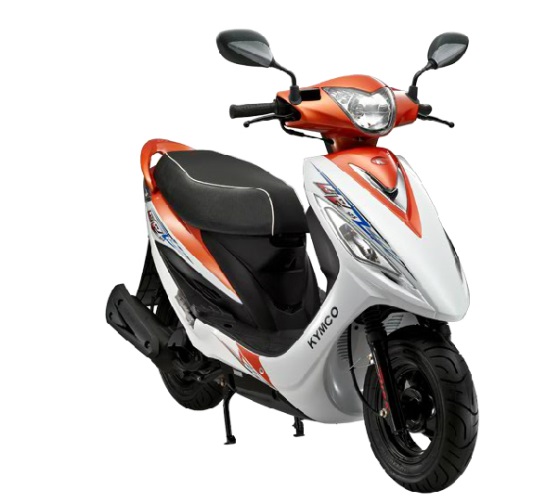 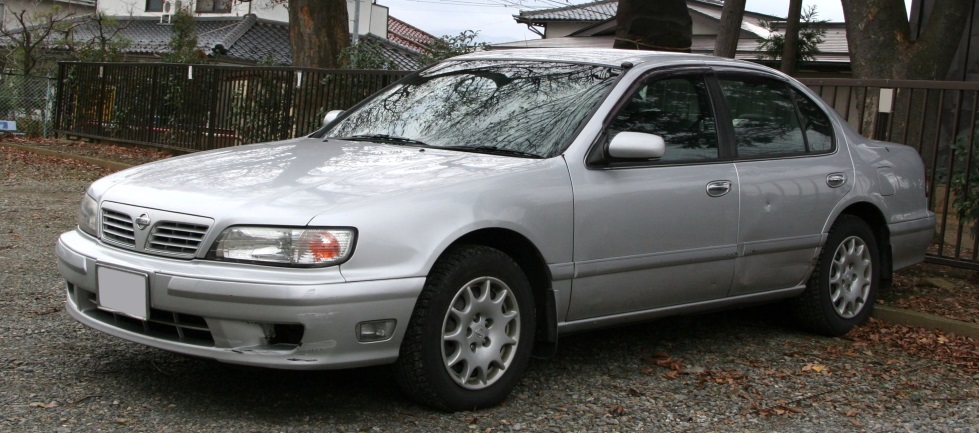 GP125→
心得&感想
←游標卡尺
三用電表↓
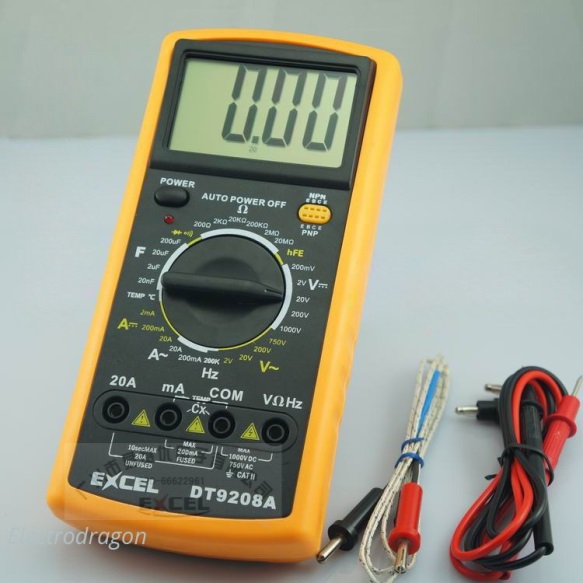 ←跟這兩個→
心得&感想
最後感謝帥哥俊緯老師的辛苦帶領
也很感謝太陽之子詠淳老師、蘇老師、張老師和學長們的指導，也讓我對汽車、電機電子科更加的了解了。
當然也謝謝各位同學的陪伴的這一年，每一堂的課程我們學了很多，
想到了每節課都要花費不少時間完成任務，
我們真的很不簡單!!!
我的報告到此結束
感謝大家的聆聽
END~
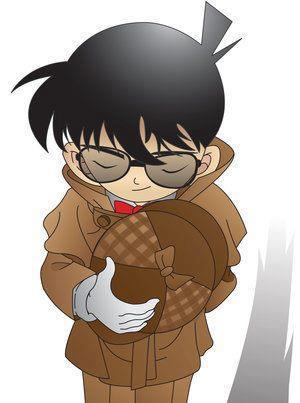 附上學校照↓
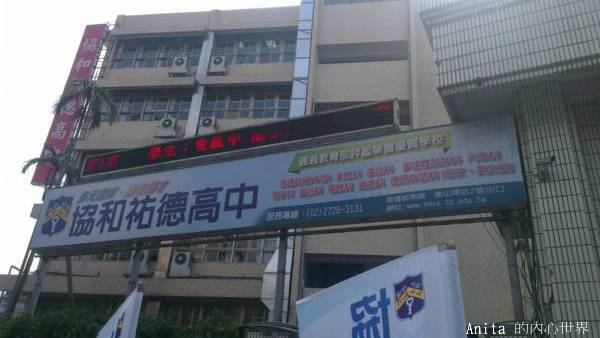